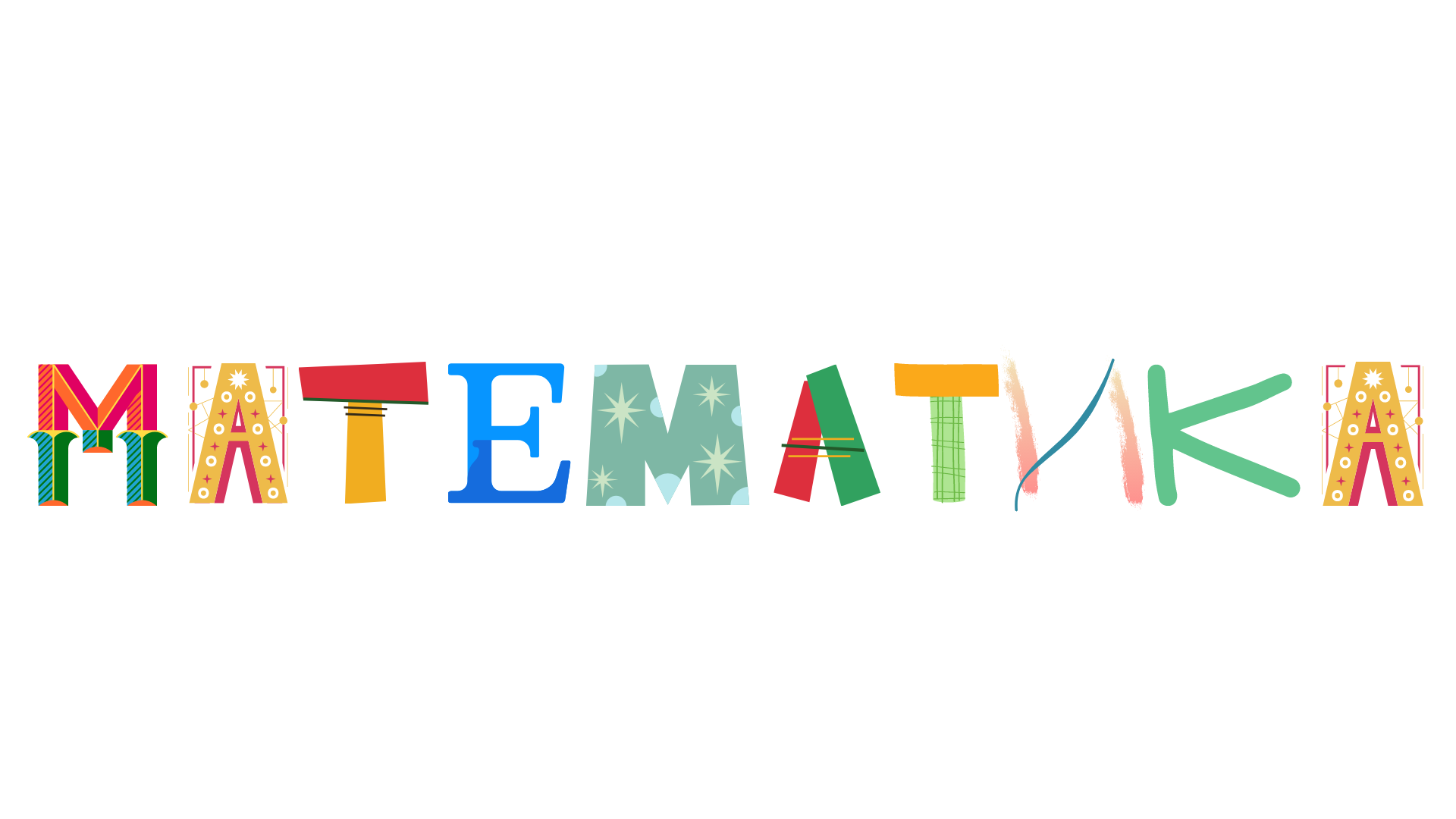 СТАЛНОСТ ПРОИЗВОДА
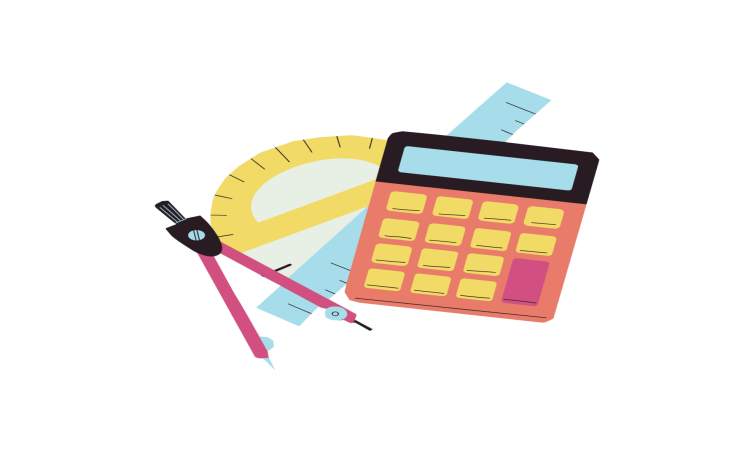 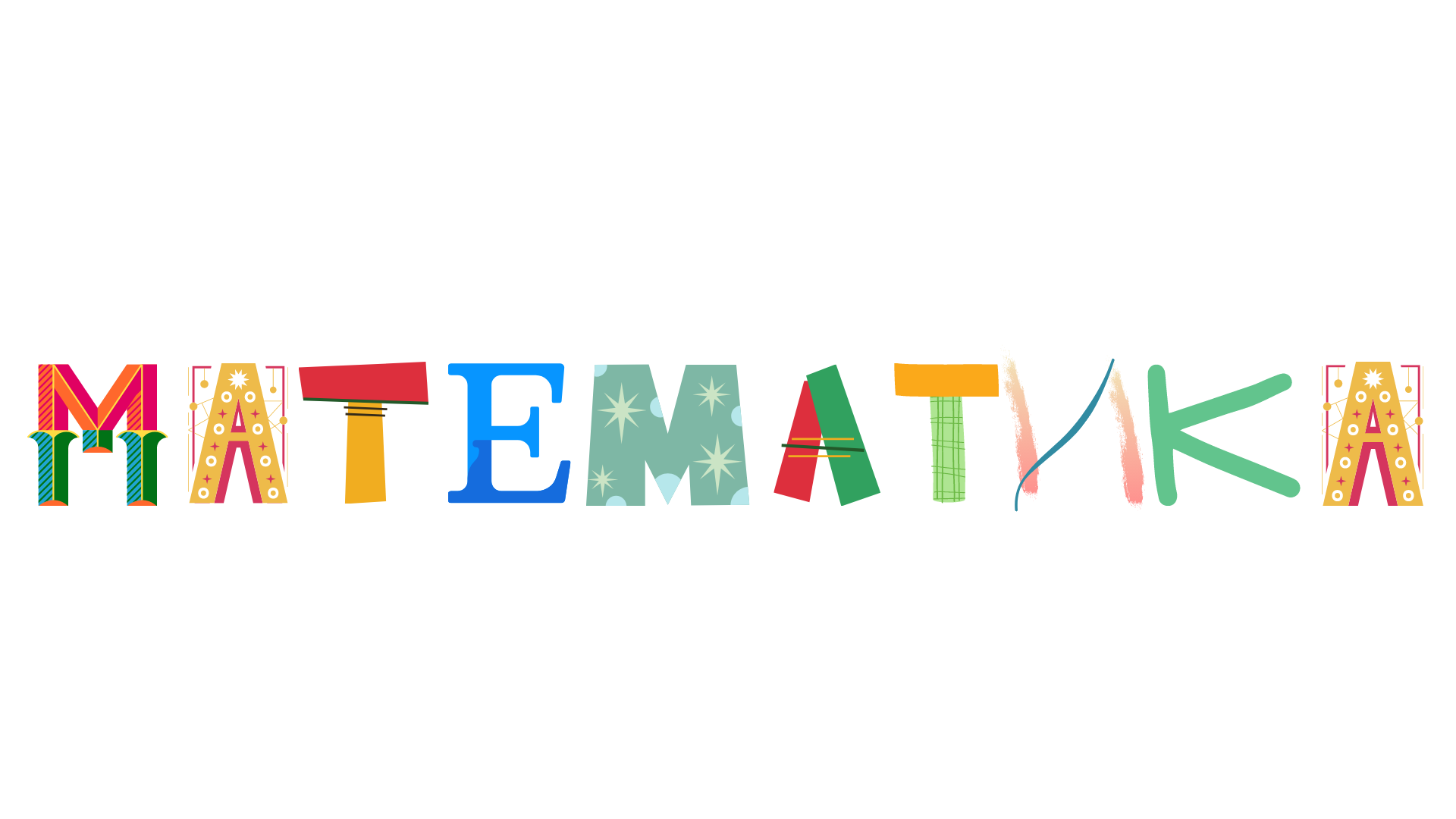 Ако један од чинилаца умањимо неколико пута и производ ће се умањити исто толико пута.
Да ће се производ увећати онолико пута колико пута увећамо један од чинилаца.
Шта смо научили јуче?
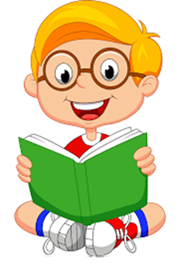 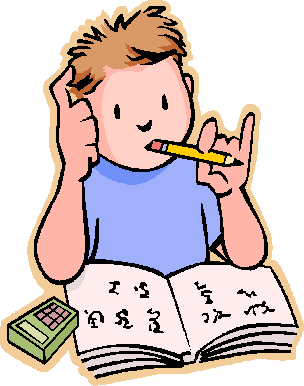 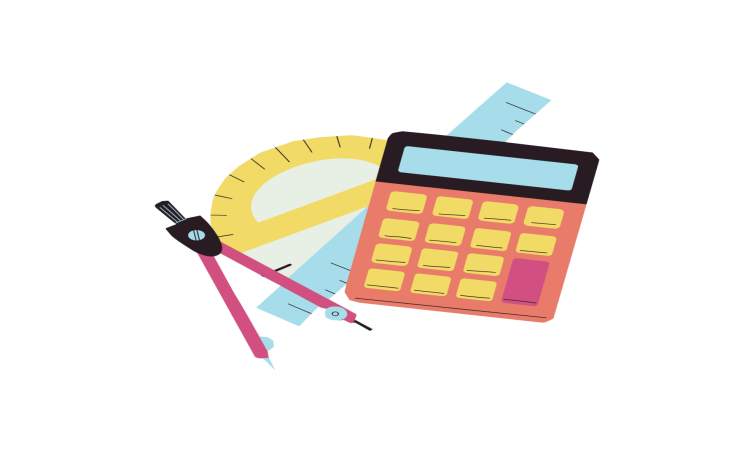 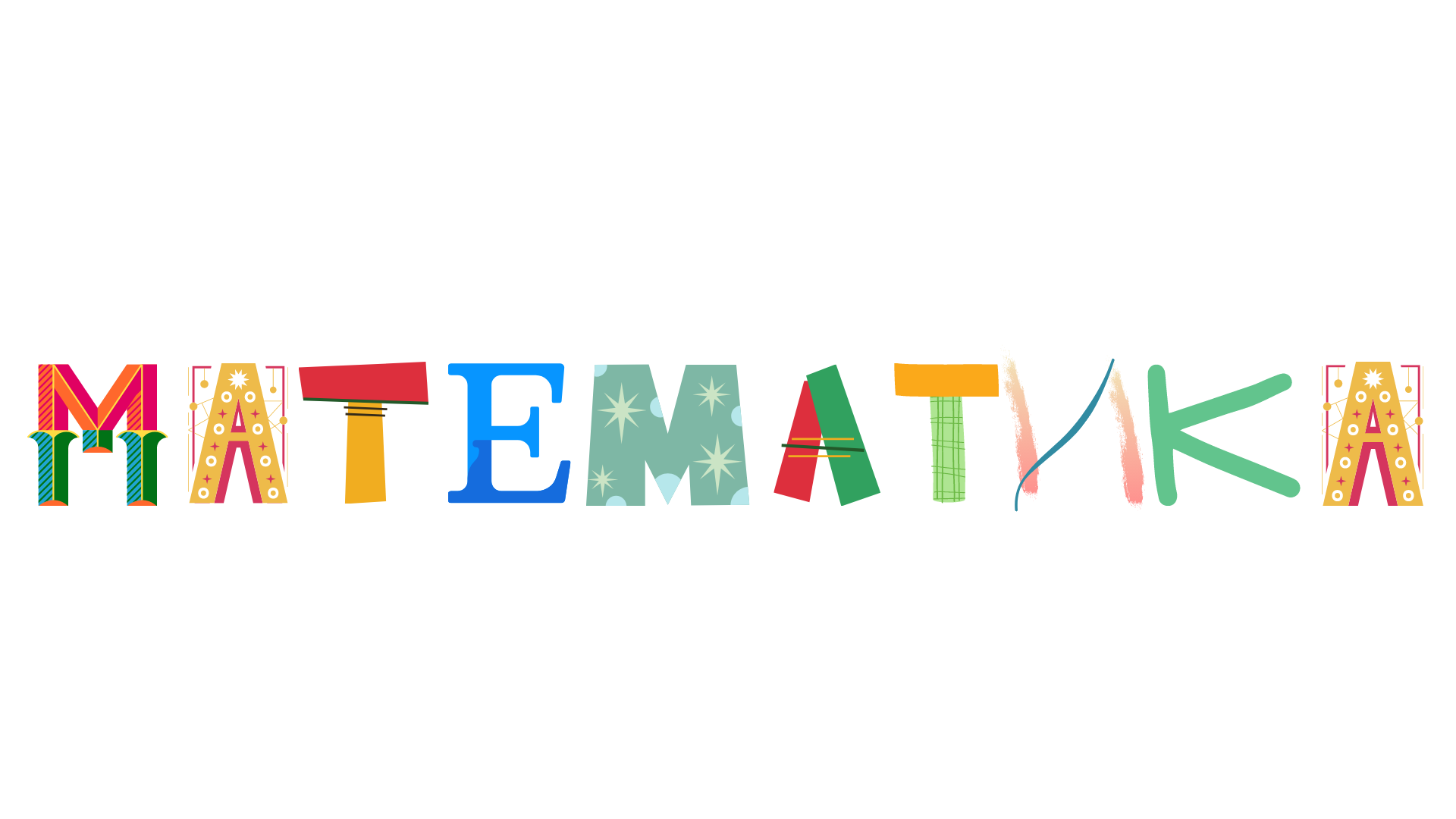 Можеш ли ми објаснити сталност производа?
Наравно!
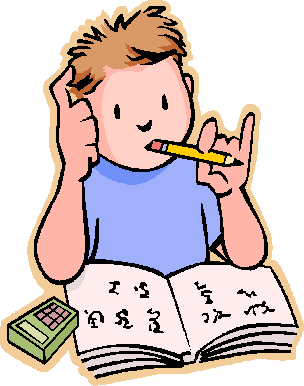 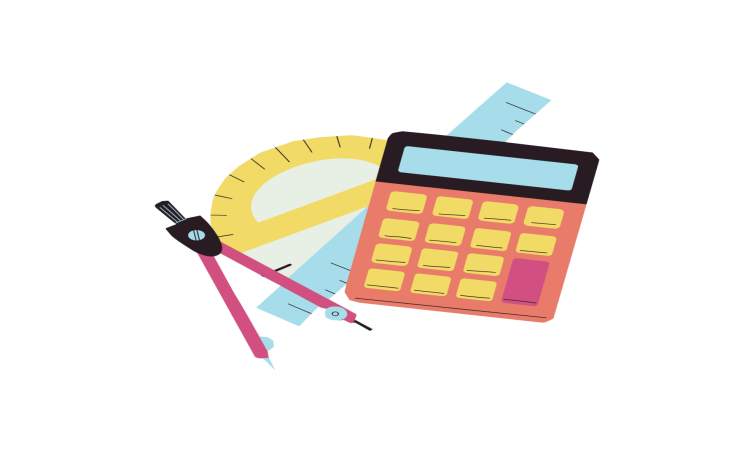 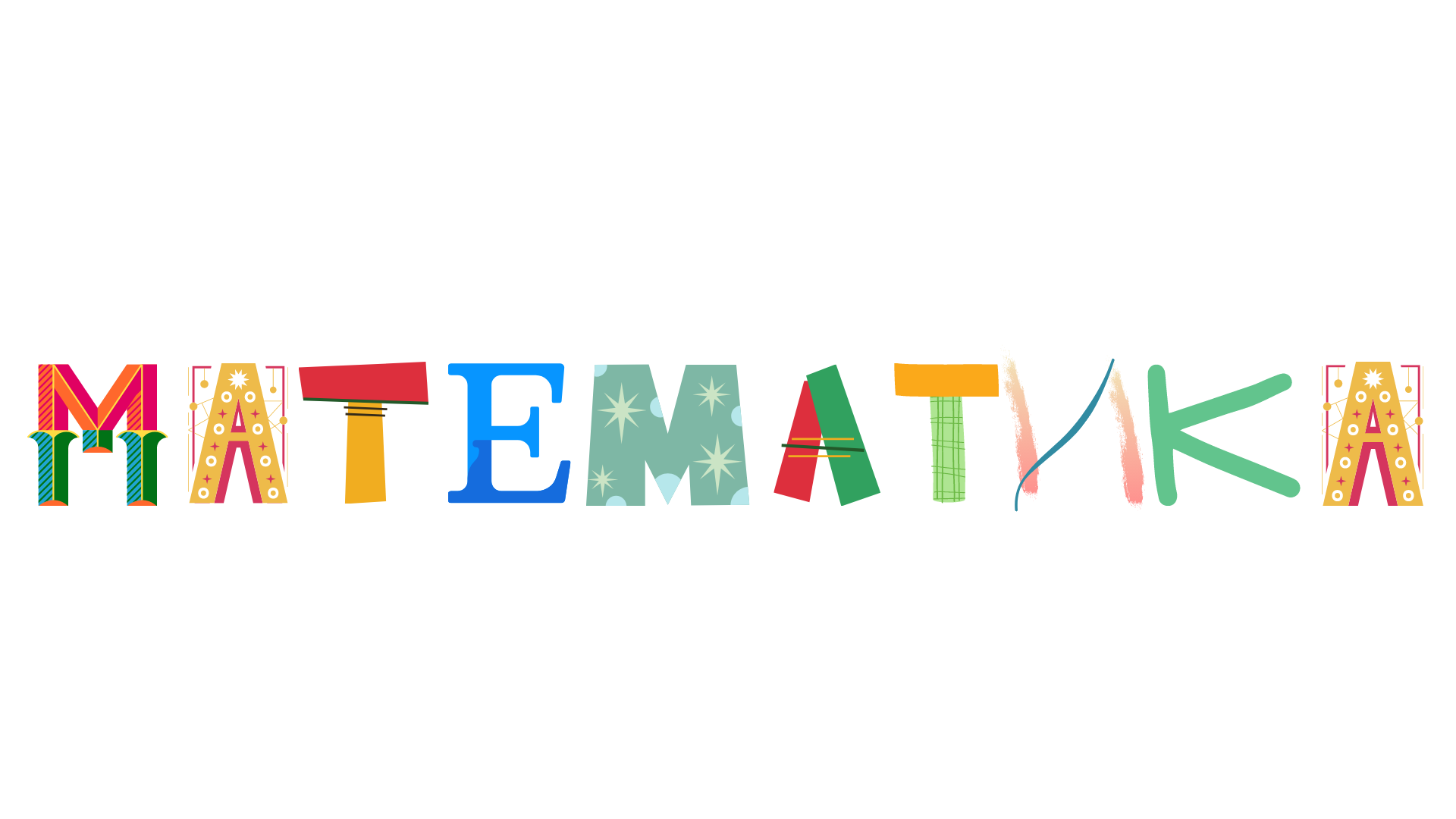 20•4=80
Први чинилац ћемо увећати 2 пута, а други чинилац умањити 2 пута.
Производ је остао непромијењен.
(20•2)
•
(4:2)
=
40•2
=
80
Први чинилац ћемо умањити 4 пута, а други чинилац ћемо увећати 4 пута.
Производ је остао непромијењен.
(20:4)
•
(4•4)
=
5•16
=
80
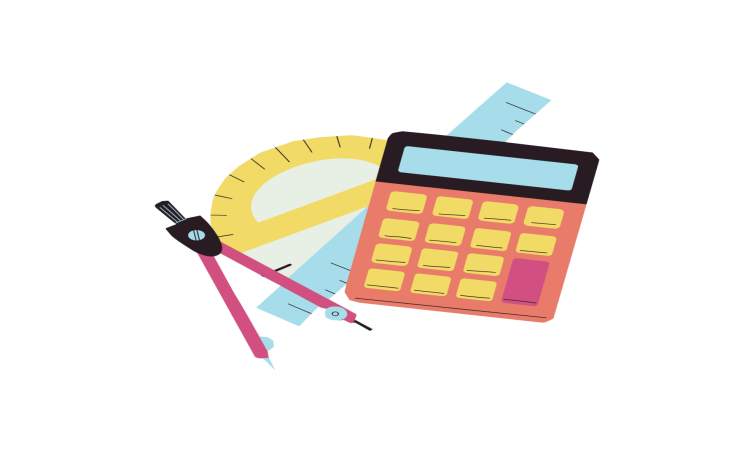 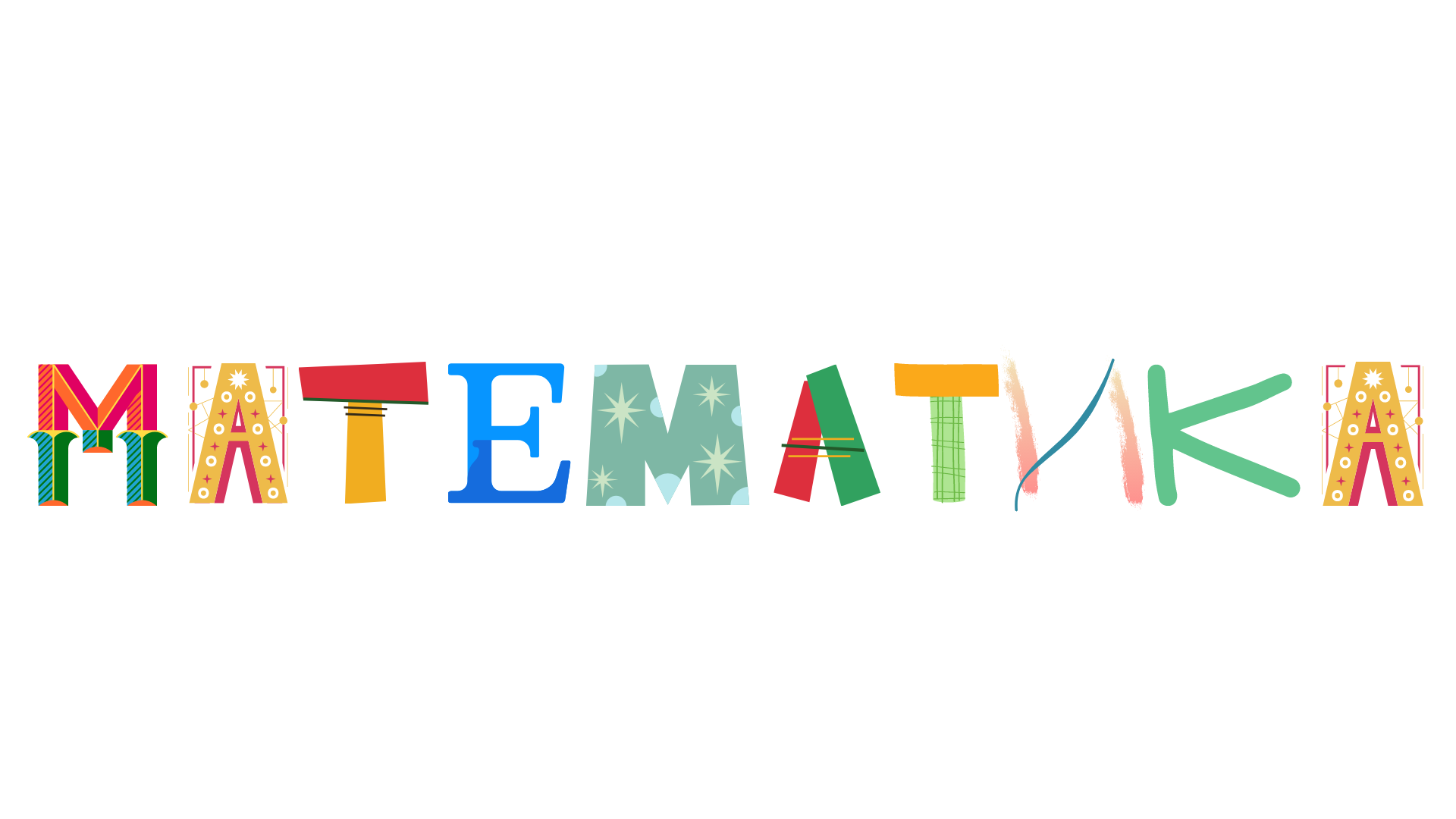 Производ ће остати исти ако један чинилац повећамо, а други смањимо исти број пута.
Хајде да урадимо неколико задатака.
Тачно!
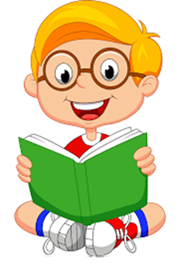 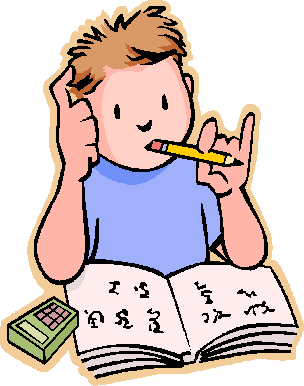 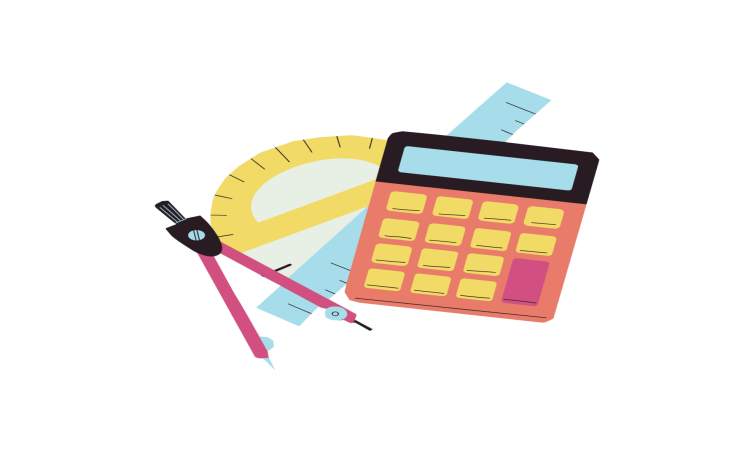 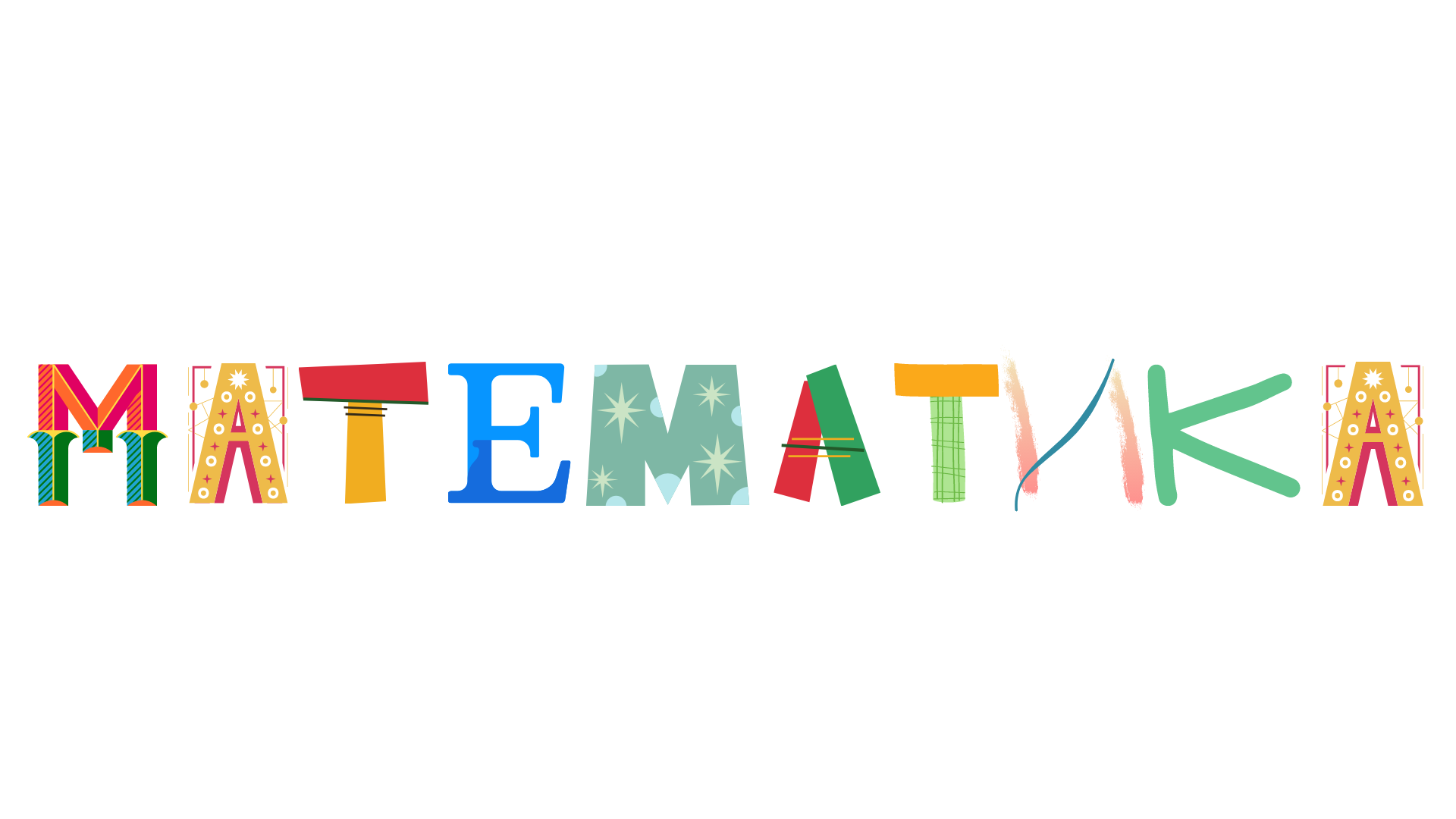 Задаци за вјежбу:
1. Израчунај производ користећи својство сталности производа:
64•5=
(64:2)
•
(5•2)
=
32•10=
320
64•5=320
75•6=
(75•3)
•
(6:3)
=
225•2=
450
75•6=450
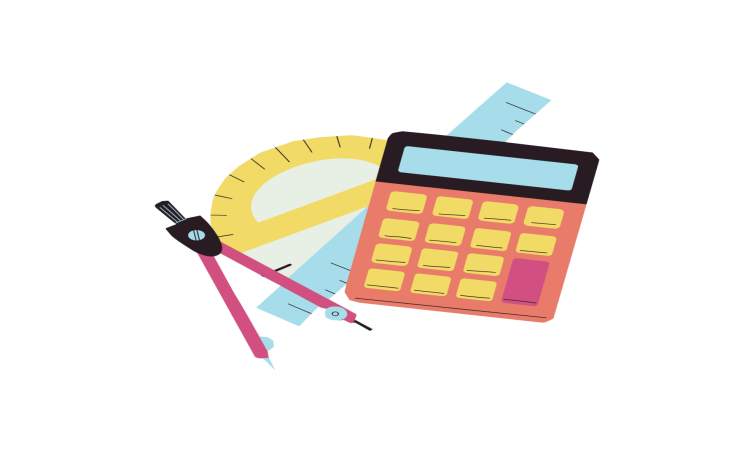 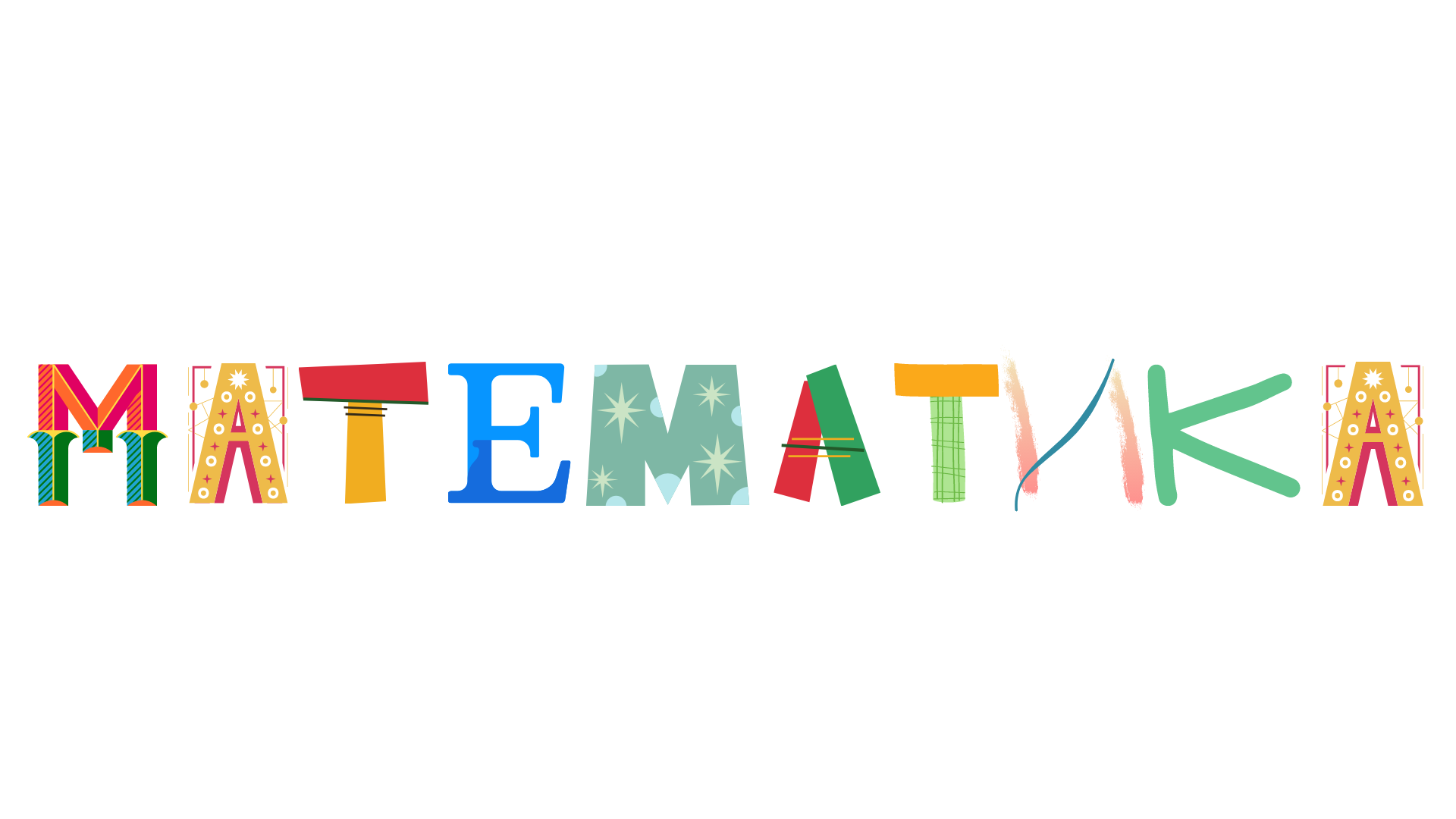 2. Ако је    а•б=350
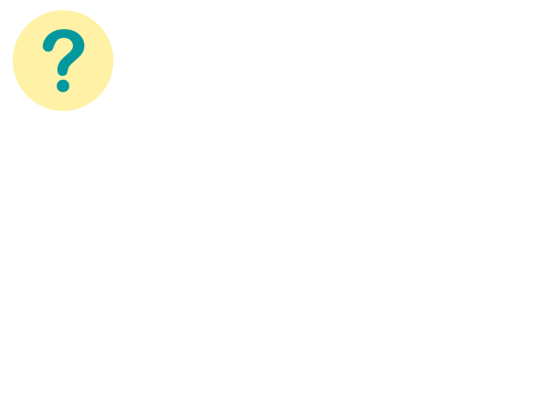 (а•7) • (б:х)=350
х=
х=7
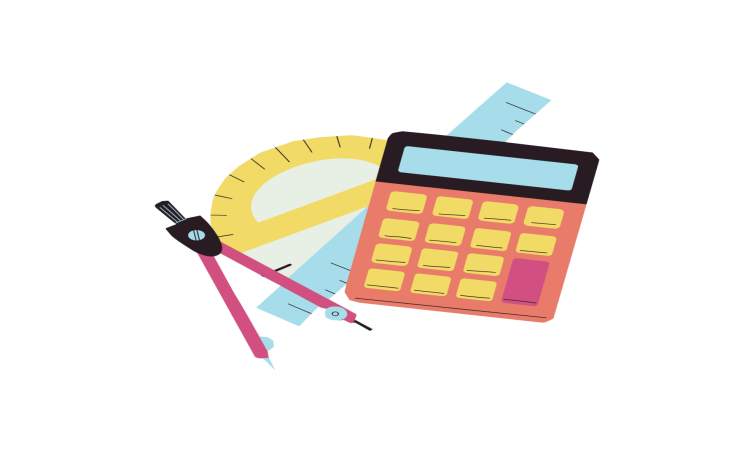 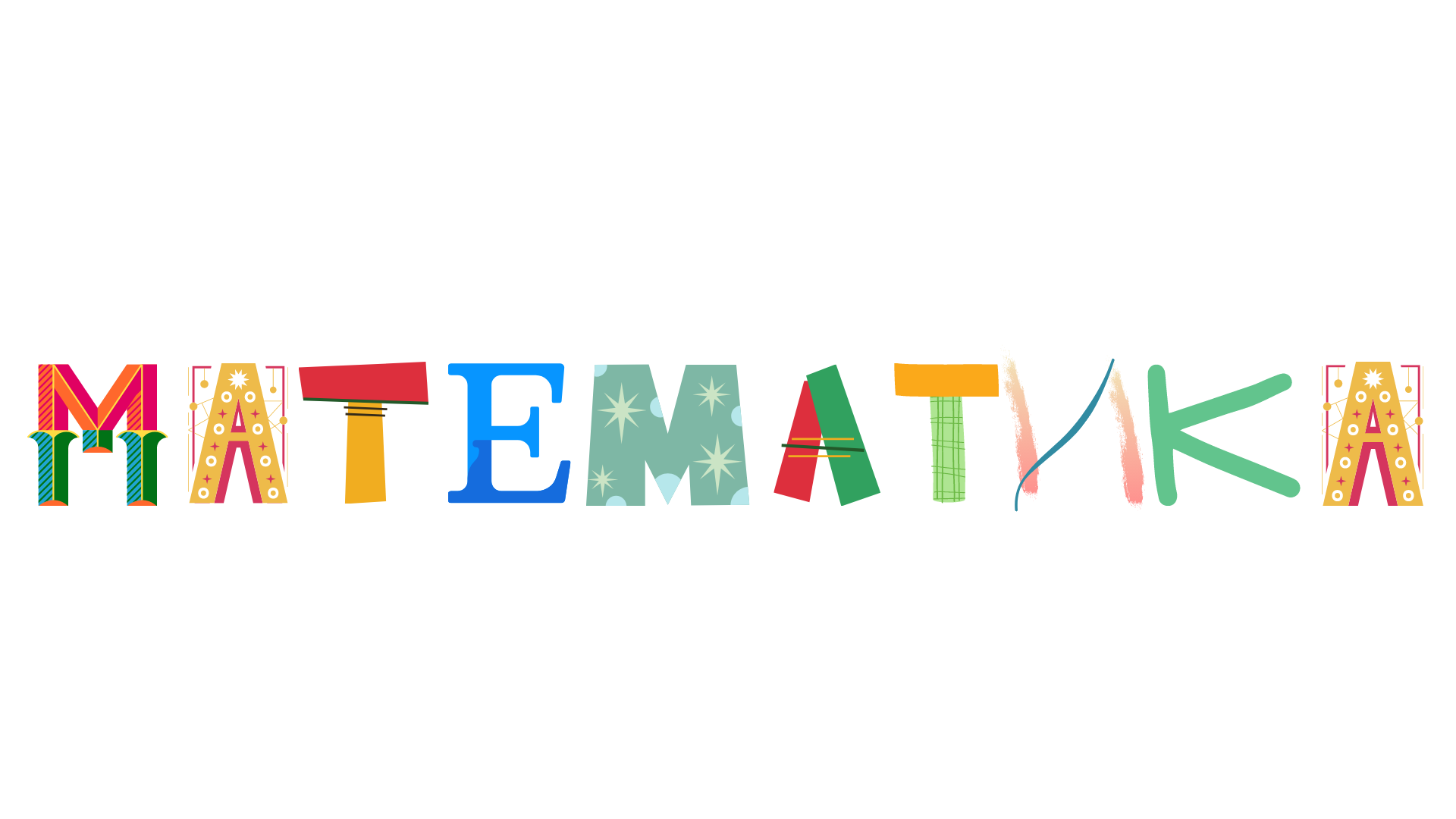 Сада ће вам бити лако урадити задатке за задаћу. Задаци се налазе у уџбенику 
на страни 70.
Срећно!
Довиђења!
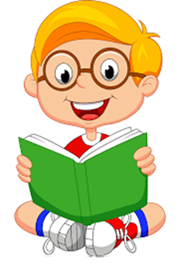 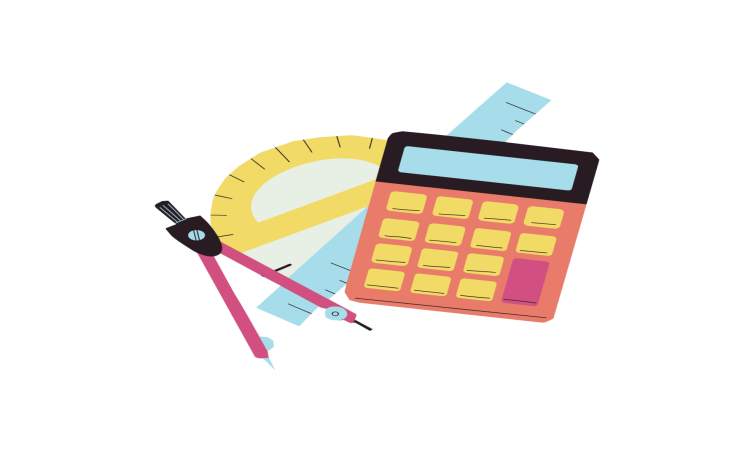